Tiếng việt 2 tập 1 trang 8
Phân môn: Luyện từ và câu
Tuần 1
Chủ điểm: Em là học sinh
Nội dung: Từ và câu
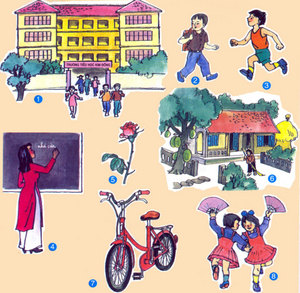 1
Từ và câu
1. Chọn tên gọi cho mỗi người, mỗi vật, mỗi việc được vẽ dưới đây:
M
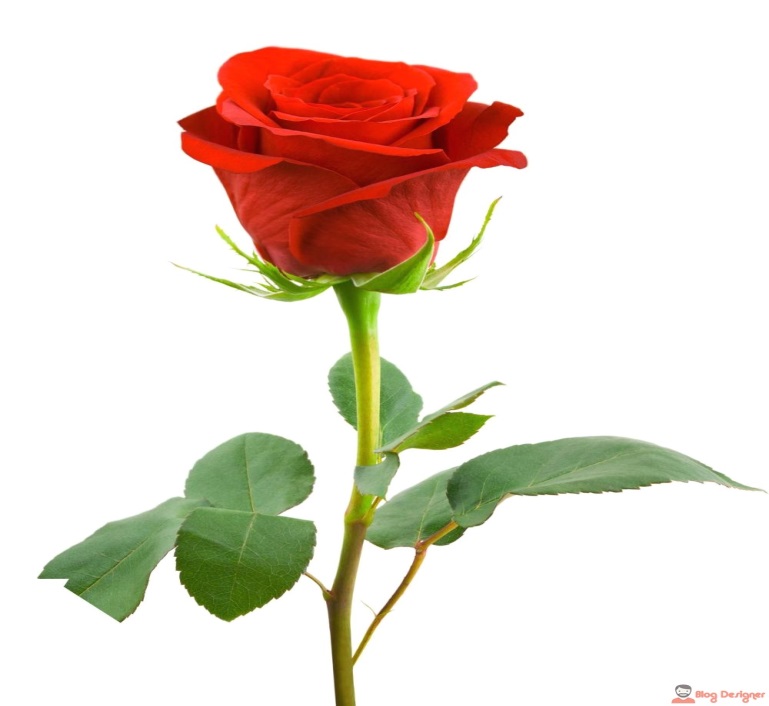 5
Hoa hồng
Trường
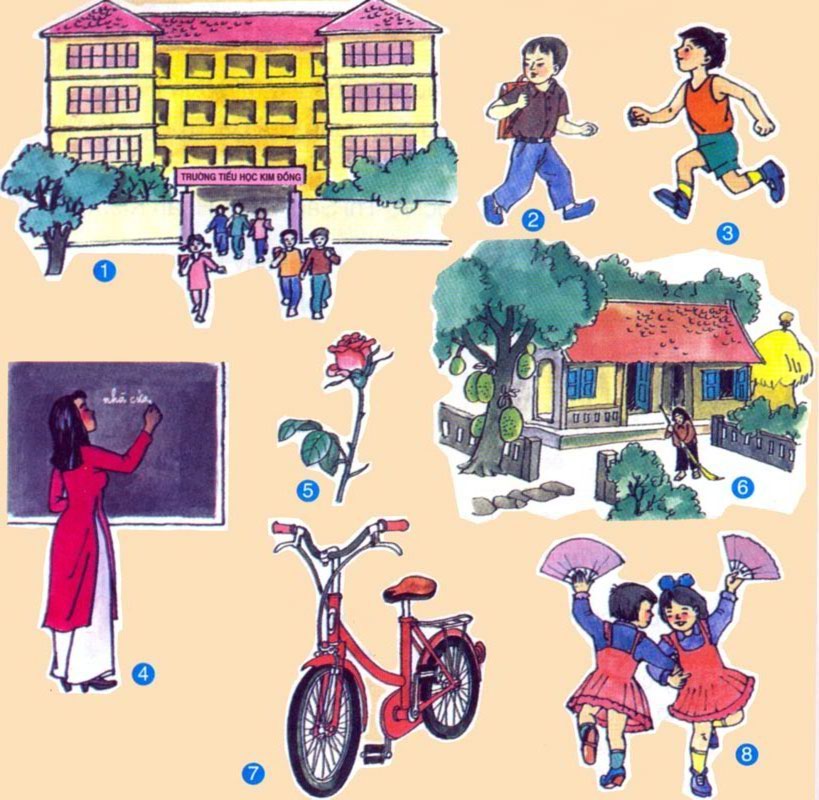 Cô giáo
1
4
Trường
Xe đạp
7
Học sinh
Hoa hồng
2
5
Múa
8
3
Chạy
Nhà
6
2-Học sinh
1-Trường
3-Chạy
4-Cô giáo
5-Hoa hồng
6-Nhà
7-Xe đạp
8-Múa
Bài 1: Chọn tên gọi cho mỗi người, mỗi vật, mỗi việc được vẽ 
dưới đây:
Bài 2. Tìm các từ :
- Chỉ đồ dùng học tập
M: bút
M: đọc
- Chỉ  hoạt động của học sinh
- Chỉ  tính nết của học sinh
M: chăm chỉ
Bài 1: Chọn tên gọi cho mỗi người, mỗi vật, mỗi việc được vẽ 
dưới đây:
Bài 2. Tìm các từ :
Bút chì, bút mực, bút bi, bút màu, thước kẻ, phấn, tẩy, bảng con, giẻ lau, bộ chữ, cặp sách, ......
Đọc, viết, nghe, nói, đếm, tính toán, chạy, nhảy, múa, hát, vẽ, thể dục,....
Chăm chỉ, cần cù, ngoan ngoãn, lễ phép, đoàn kết, trung thực, thẳng thắn, thông minh,.....
Bài 3. Hãy viết một câu nói về người hoặc cảnh vật trong mỗi tranh sau:
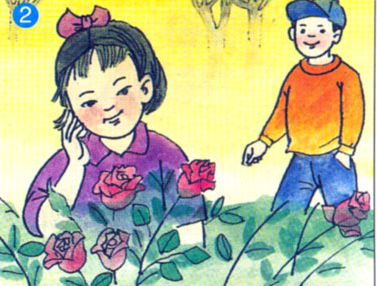 Bài 3. Hãy viết một câu nói về người hoặc cảnh vật trong mỗi tranh sau:
M:   Huệ cùng các bạn vào vườn hoa
Bài 3. Hãy viết một câu nói về người hoặc cảnh vật trong mỗi tranh sau:
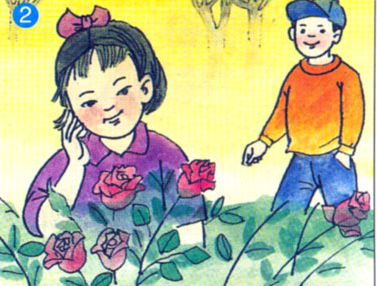 Bài 3. Hãy viết một câu nói về người hoặc cảnh vật trong mỗi tranh sau:
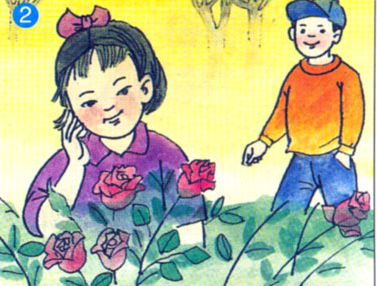 - Tên gọi của các vật, việc được gọi là từ.
- Ta dùng từ đặt thành câu để trình bày một sự việc.
Trò chơi nghe thính, đoán tài
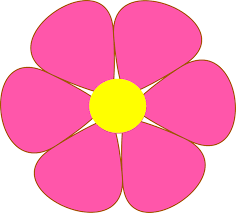 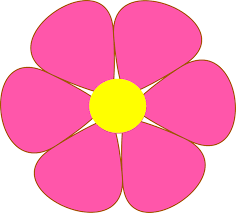 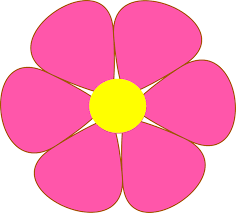 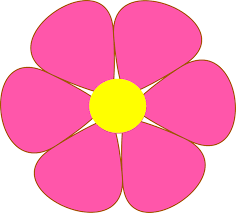 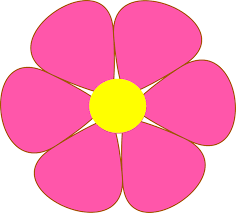 2
5
4
3
1
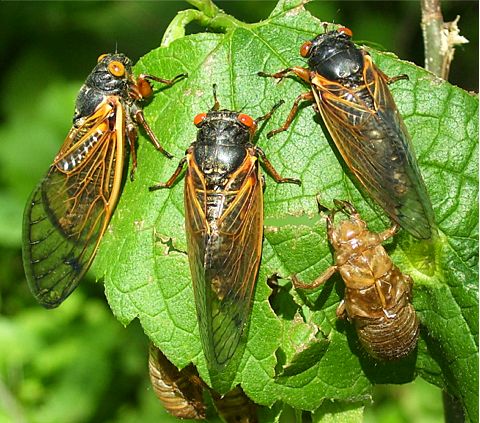 Ve sầu
Con gì nhỏ bé
      Mà hát khỏe ghê
      Suốt cả mùa hè
      Râm ran hợp xướng
      	  Là con gì?
CÂU 1
ĐÁP ÁN
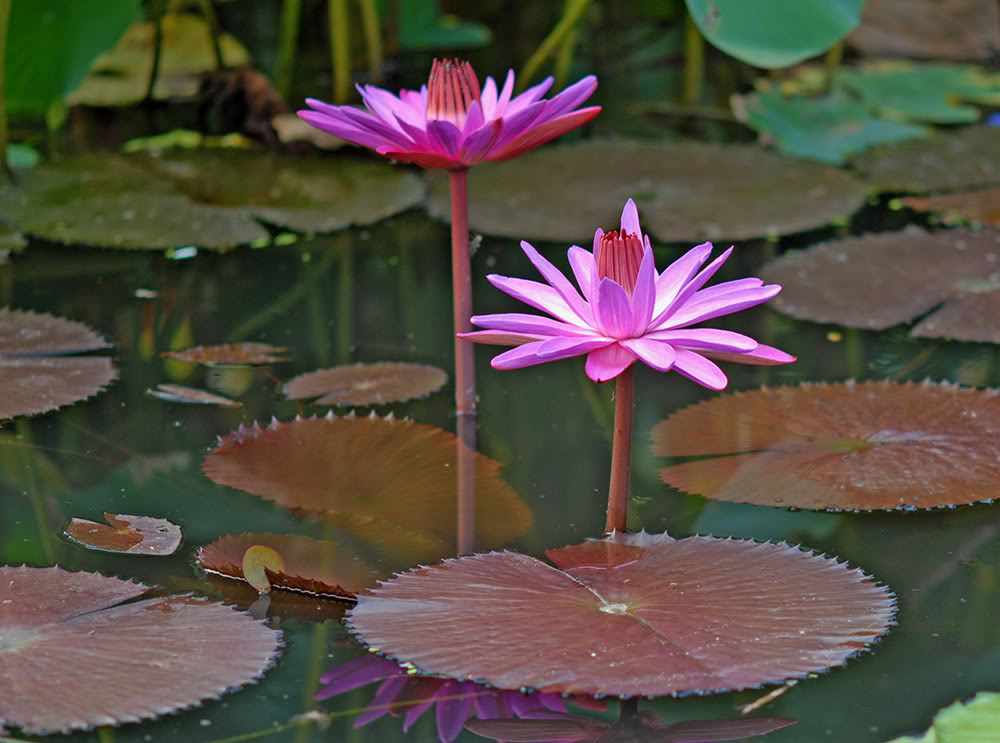 Hoa súng
Hoa gì vừa mới nêu tên
Nhớ chú bộ đội ngày đêm diệt thù?
 Là hoa gì ?
CÂU 2
ĐÁP ÁN
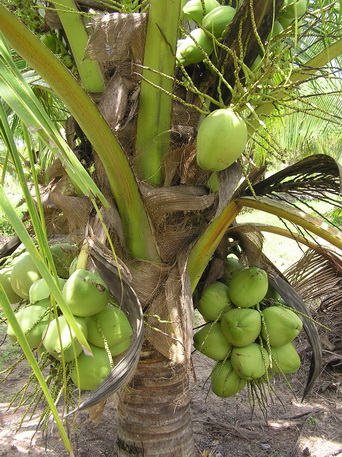 Quả dừa
Quả gì mọc tít trên cao
Mà sao đầy nước ngọt ngào bên trong
 Là quả gì?
CÂU 3
ĐÁP ÁN
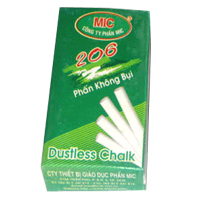 Viên phấn
Mình tròn thân trắng
    Dáng hình thon thon
    Thân phận cỏn con
    Mòn dần theo chữ
               Là gì?
CÂU 4
ĐÁP ÁN
Tất cả các môn học
 Xếp hàng trong từng ô
 Giúp cho bạn biết được
 Sách vở cho mỗi giờ
            Là cái gì?
CÂU 5
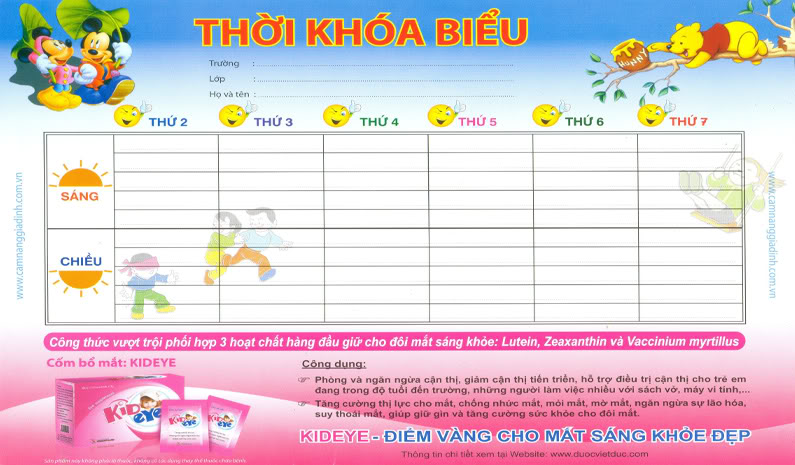 ĐÁP ÁN